顺序训练（从左往右涂一涂）
姓名：                    班级：                            日期：              评价：
顺序训练（从右往左涂一涂）
姓名：                    班级：                            日期：              评价：
顺序训练（从上往下涂一涂）
姓名：                     日期：                     评价：
顺序训练（从下往上涂一涂）
姓名：                     日期：                     评价：
顺序训练（按规律摆一摆）
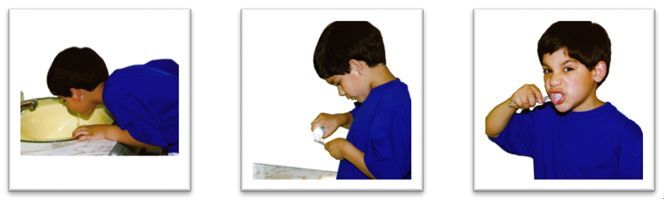 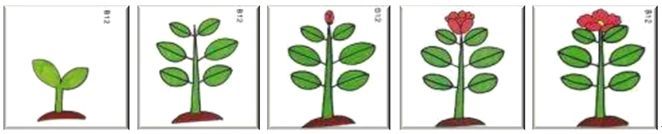 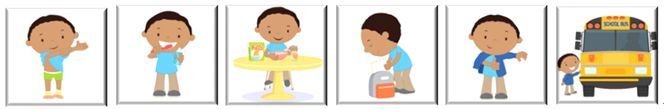 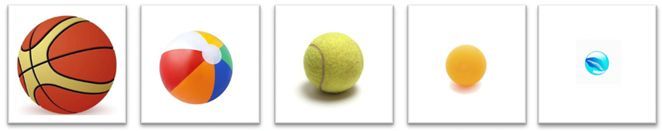 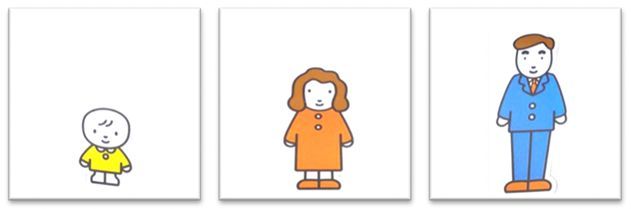 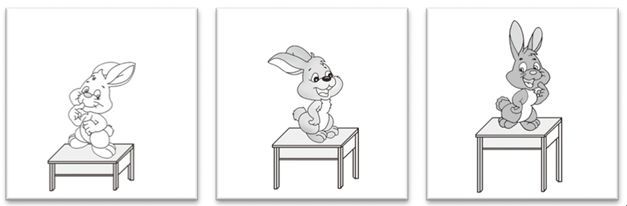 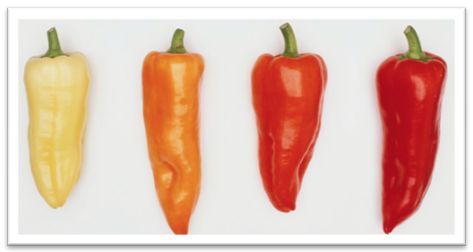 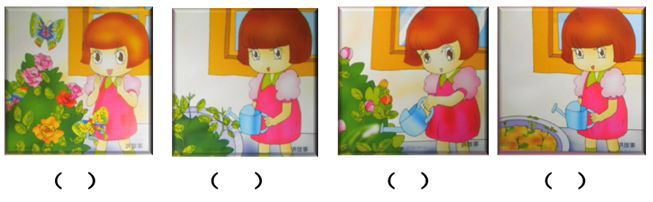 顺序作业：按左右、上下、大小、长短、数字顺序
1.放置蘑菇钉 
 2.涂格子
 3.摆小棒、小熊
4.按事物发展顺序（工作分析法）